LBG CAREER CENTER
Accountability and Peer Mentoring in Academia: Pathways to Progress
Saskia Lackner
Introduction
Welcome & Objectives
Overview of presentation flow:
1. LBG Career Center: what we do?
2. Why accountability matters in academia
3. The peer mentoring approach
4. Case study: P4C program by LBG Career Center
 Takeaways for your context
CAREER DEVELOPMENT
LBG CC
We bring researchers together from so many different backgrounds with very specific needs
What we do at LBG (Career Center)?
CAREER DEVELOPMENT
LBG CC
Ludwig Boltzmann Gesellschaft (LBG)
a research organisation
thematic focus on health: medicine, life sciences and social sciences
modern approaches to leadership, management and individual career paths
>> SCIENCE FOR SOCIETY<<
The role of the LBG Career Center
Career Development for (all) Researchers
CAREER DEVELOPMENT
LBG CC
We empower & support researchers in Austria in achieving their 
individual career goals – 
in or outside of academia
LBG Career Center
Ludwig Boltzmann Gesellschaft
Nußdorfer Straße  64, 4. Stock
1090 Wien, Österreich
Photo Credit: NDABCREATIVITY
The role of the Career Center in the Research System
Career Development for Researchers
CAREER DEVELOPMENT
LBG CC
Individual supplementation of existing university programs
Cross-organisational and cross-sectoral career support & networking
Strengthening of the research community 
Effective support for the permeability of research careers
Through an initiative with the BMBWF and the University of Vienna, 
we offer our services free of charge to all pre- and postdocs at Austrian universities.
What Career Services do we offer?
Career Development in & beyond academia for Researchers
CAREER DEVELOPMENT
LBG CC
Collective Services
Support, Exchange & Networking

Workshops, Events
All our services are confidential and offered in English & German.
Individual Services
Personal support for individual career paths

Coaching, Potential Analysis, Personal Consultation
Our Career Services are currently free of charge for all researchers affiliated with Austrian universities.
Network & Exchange
cross-organisational and cross-sector
CAREER DEVELOPMENT
LBG CC
How does that relate to mentoring?
Challenges in Academia
Academic work is often self-directed and isolating
Pressure to publish, teach, and secure funding
Lack of immediate feedback and long timelines
Career uncertainty (risk of burnout etc. )
EXPERT INTERNSHIP PROGRAM
SUMMER SCHOOL LEAD_ABLE
WINTER SCHOOL REVISE & REVITALZE
LEADING RESEARCHERS PROGRAM
PEERS4CAREERS
MENTAL WEALTH - ME&WE
1
2
3
4
5
6
Our Special Programs
Focused Skill Development  & Networking
CAREER DEVELOPMENT
LBG CC
Explore alternative career paths outside academia
Transferable skills for a career in leadership 
in or outside academia  mentoring
Academic writing, presentation skills & 
healthy working in research
Leadership skills for senior researchers  peer mentoring parts
Accountability & peer mentoring
Applied Psychoeducation for Researchers
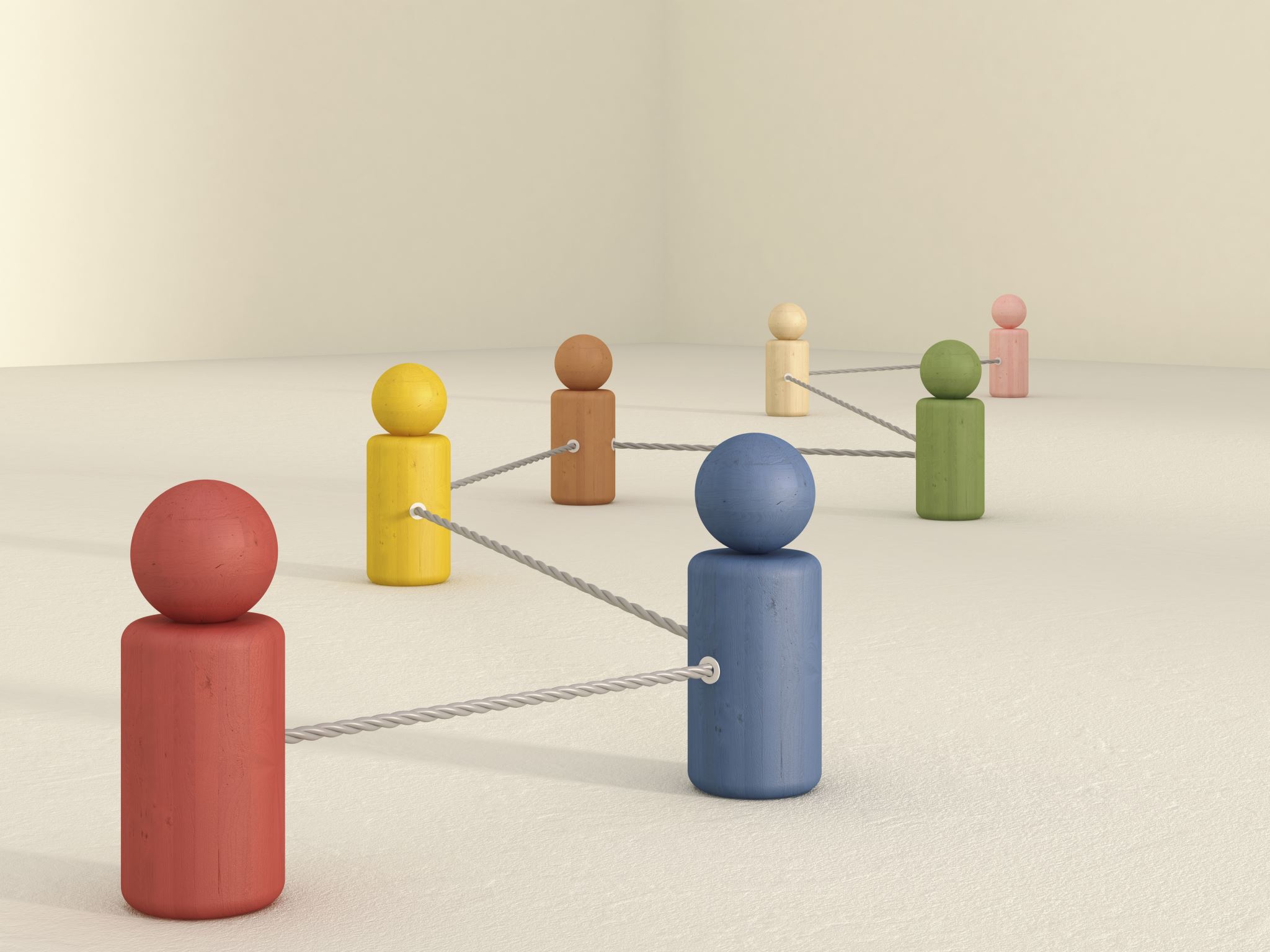 What Is Peer Mentoring?
Non-hierarchical and reciprocal learning relationships
Based on mutual respect, shared experiences, and support
Flexible, informal, and empowering
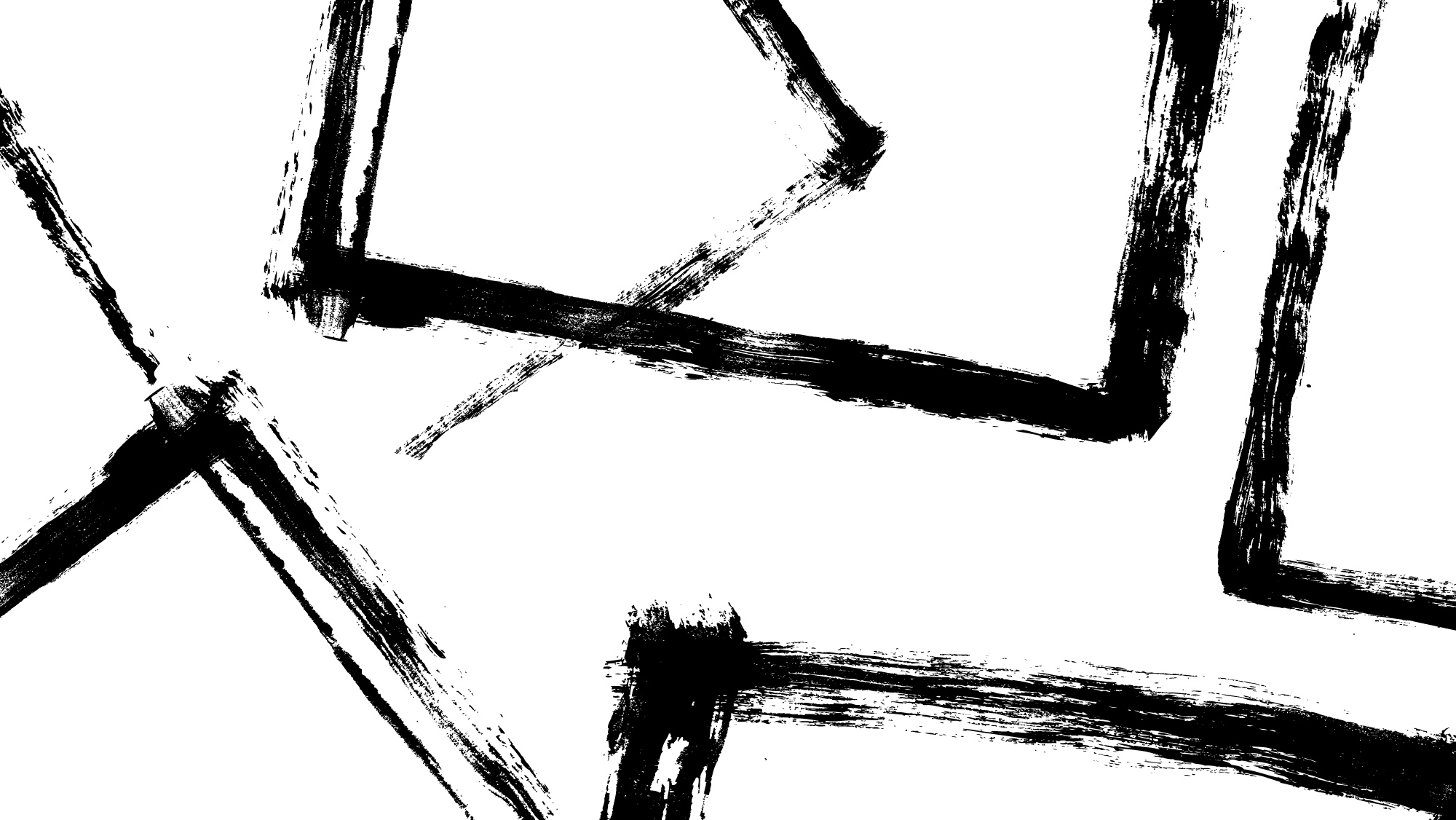 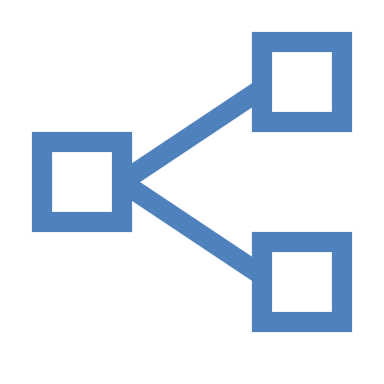 Key Features of Peer Mentoring
Equality and empathy over hierarchy
Diverse viewpoints enhance problem-solving
Safe space for open dialogue and vulnerability
Peer-led and context-sensitive
Benefits of Peer Mentoring in Academia
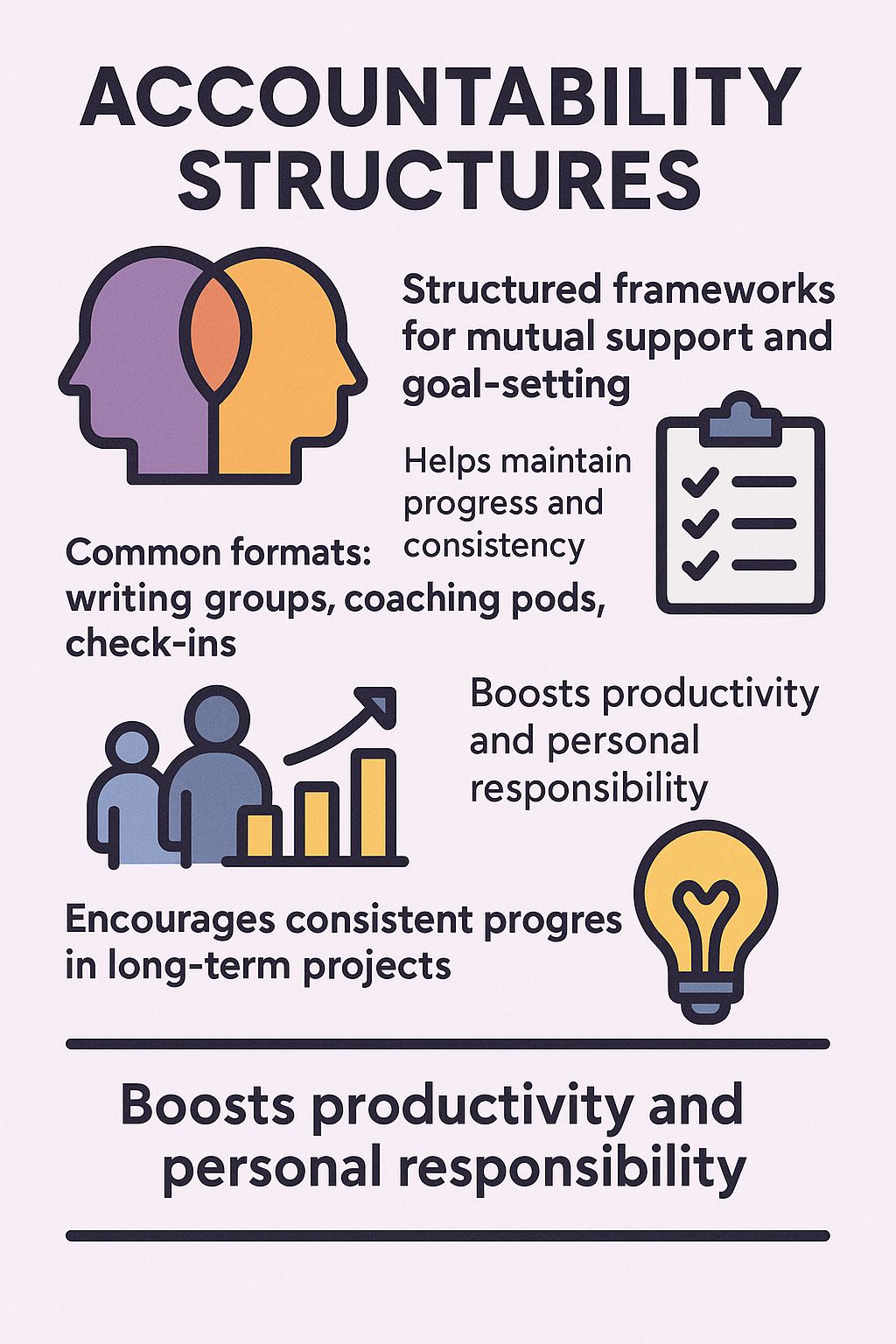 Why an accountability program?
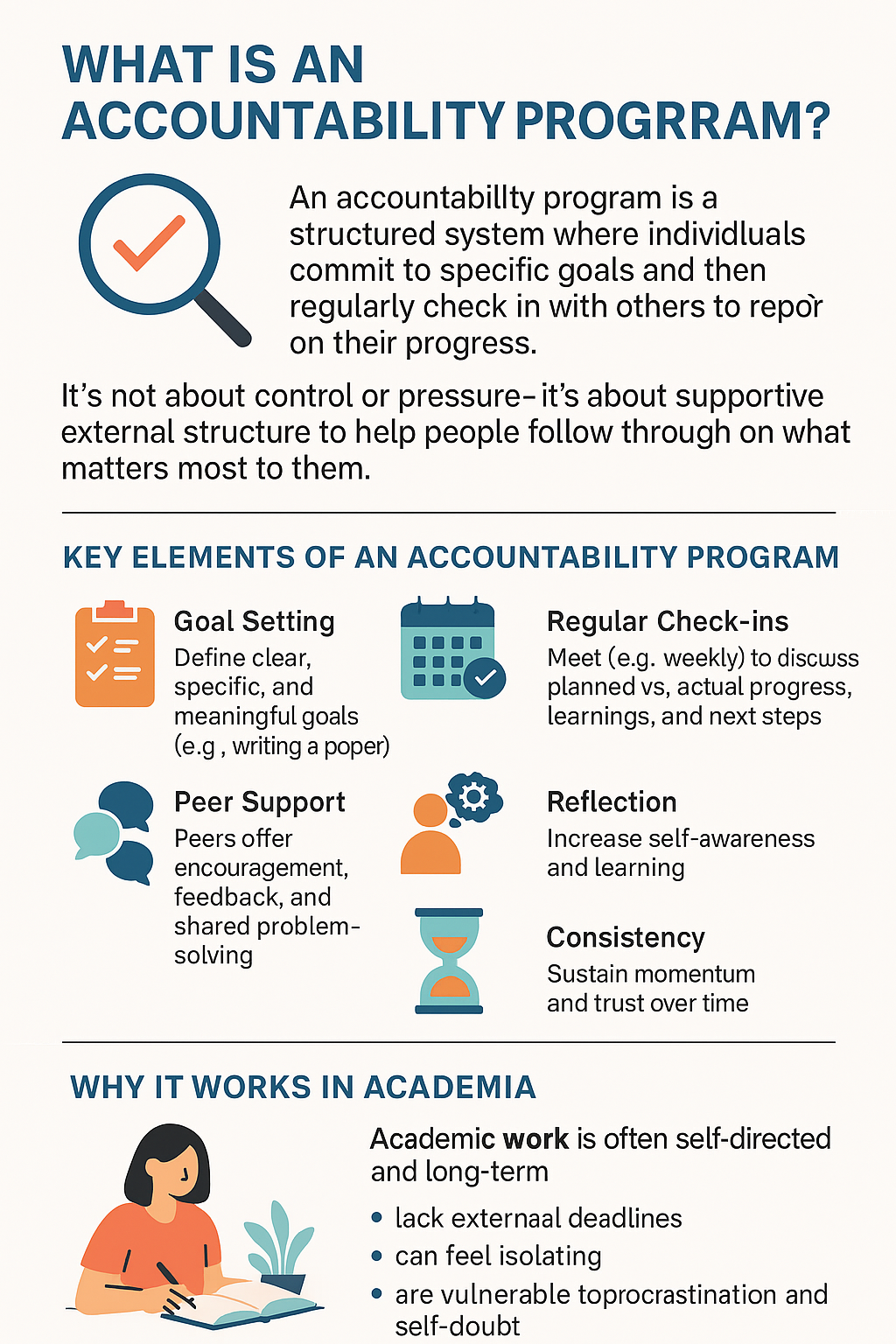 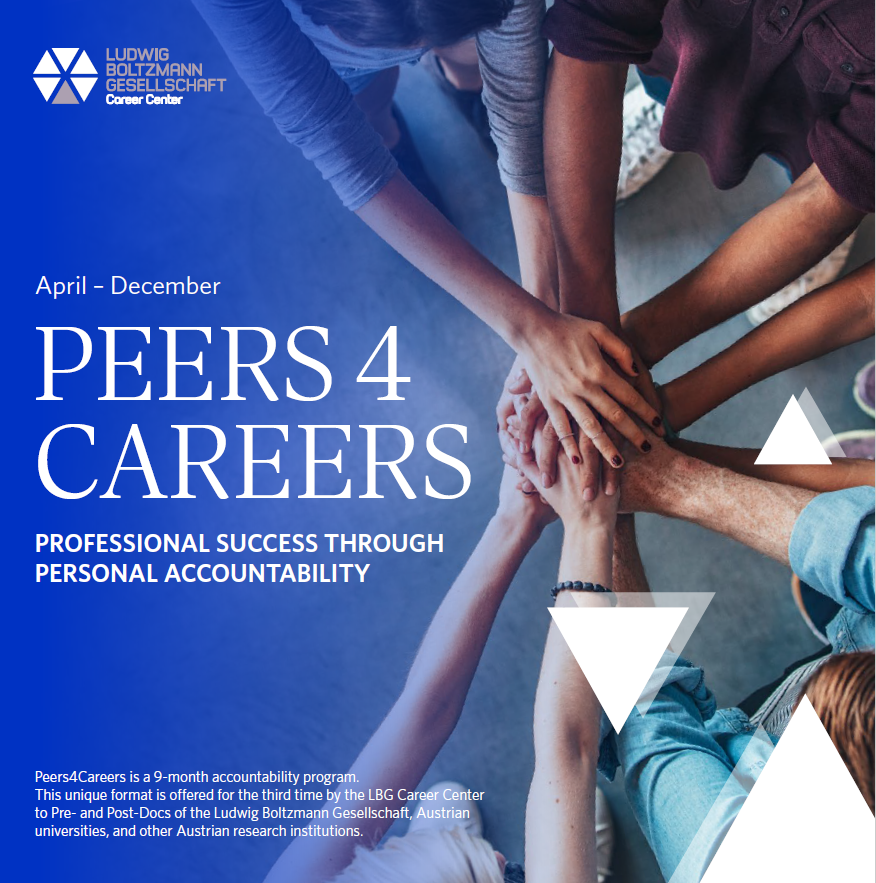 How P4C Works
Unique Aspects of P4C
Outcomes and Feedback
CAREER DEVELOPMENT
LBG CC
Empowerment is not just about opportunities, 
but the willingness to seize them.
Empowerment is not just about opportunities, 
but the willingness to seize them
CAREER DEVELOPMENT
LBG CC
How to empower researcher careers & career development? 
>> easy entry options with low time commitment
>> encourage autonomy and pro-active career management
>> build confidence through structured & personalized support
>> facilitate community and peer support

>> ... what are your ideas & best practices?
Why Peer Mentoring and accountability work
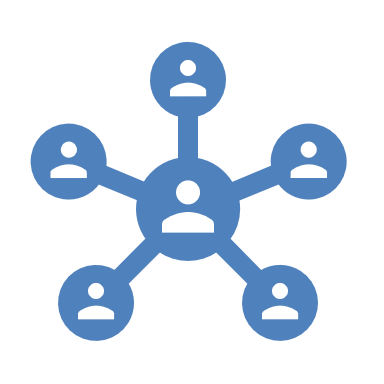 A mutual support system among individuals at similar career stages

Shared experiences and challenges

Reciprocal learning opportunities

Enhanced sense of community

Promote intrinsic motivation and self-efficacy

Build resilient academic communities by empowering researchers
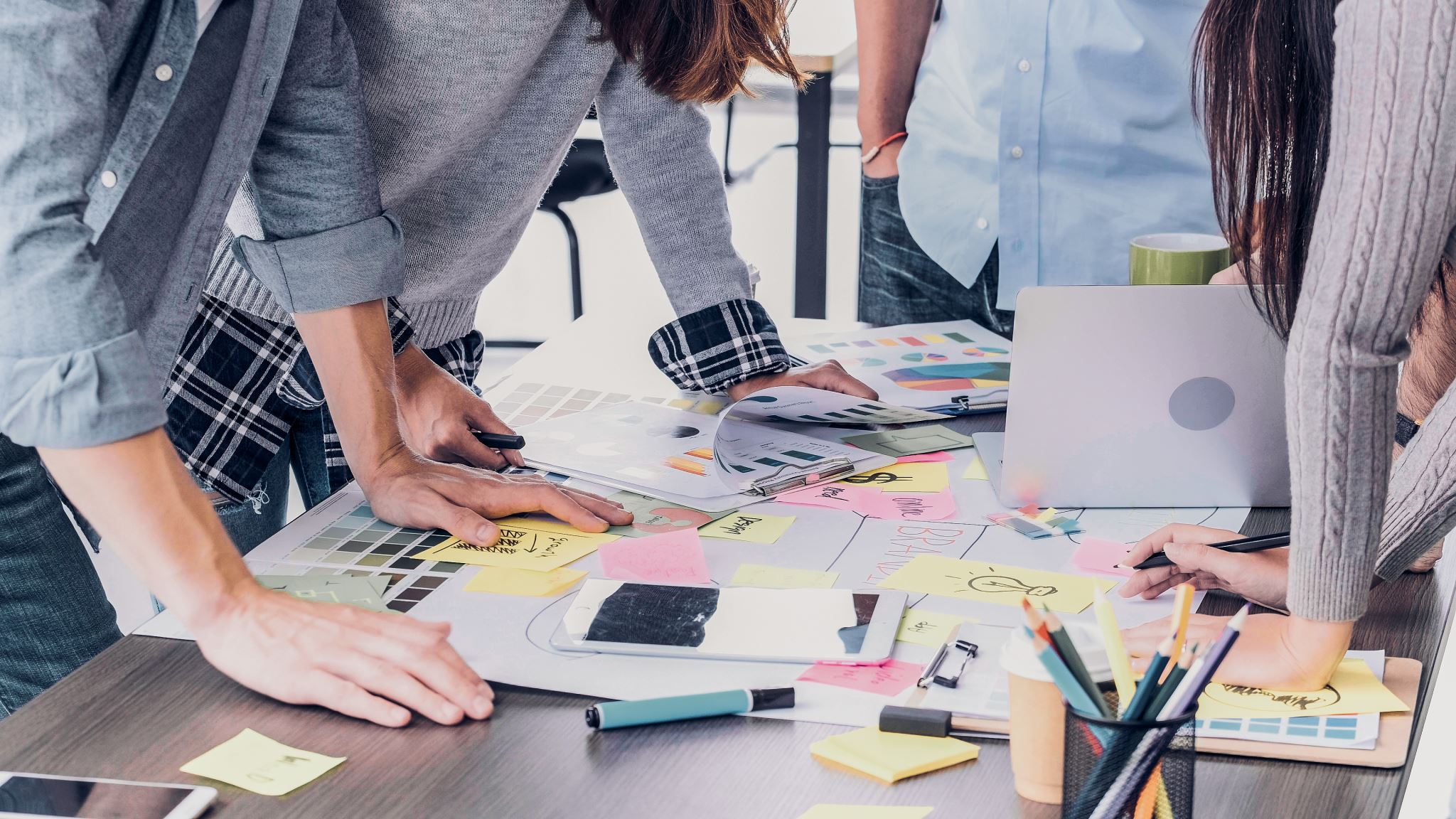 How to Bring This Into Your Context
Start with low-threshold formats (e.g., writing buddies)
Create institutional support for peer mentoring programs
Use P4C as a replicable model for peer support
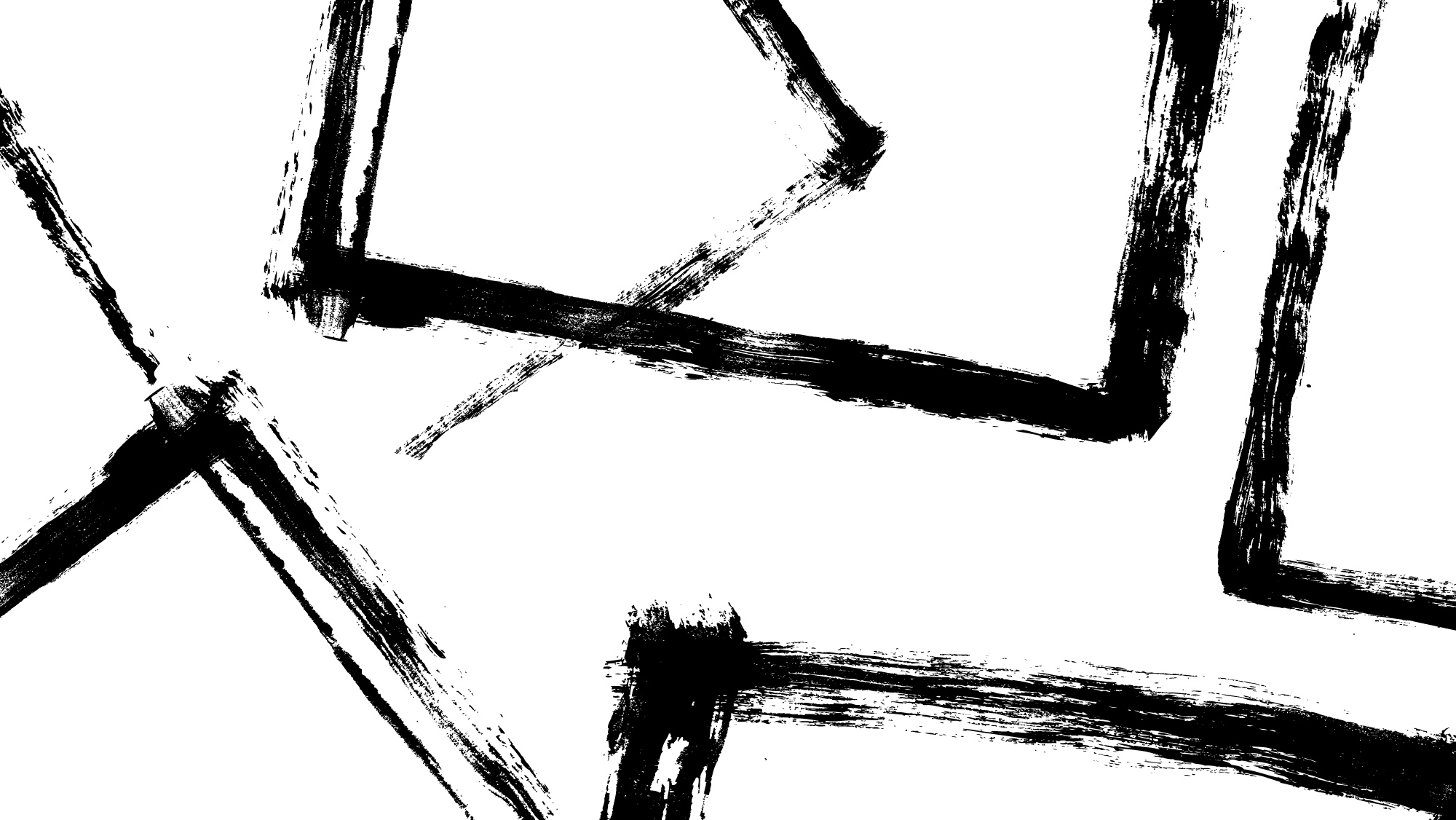 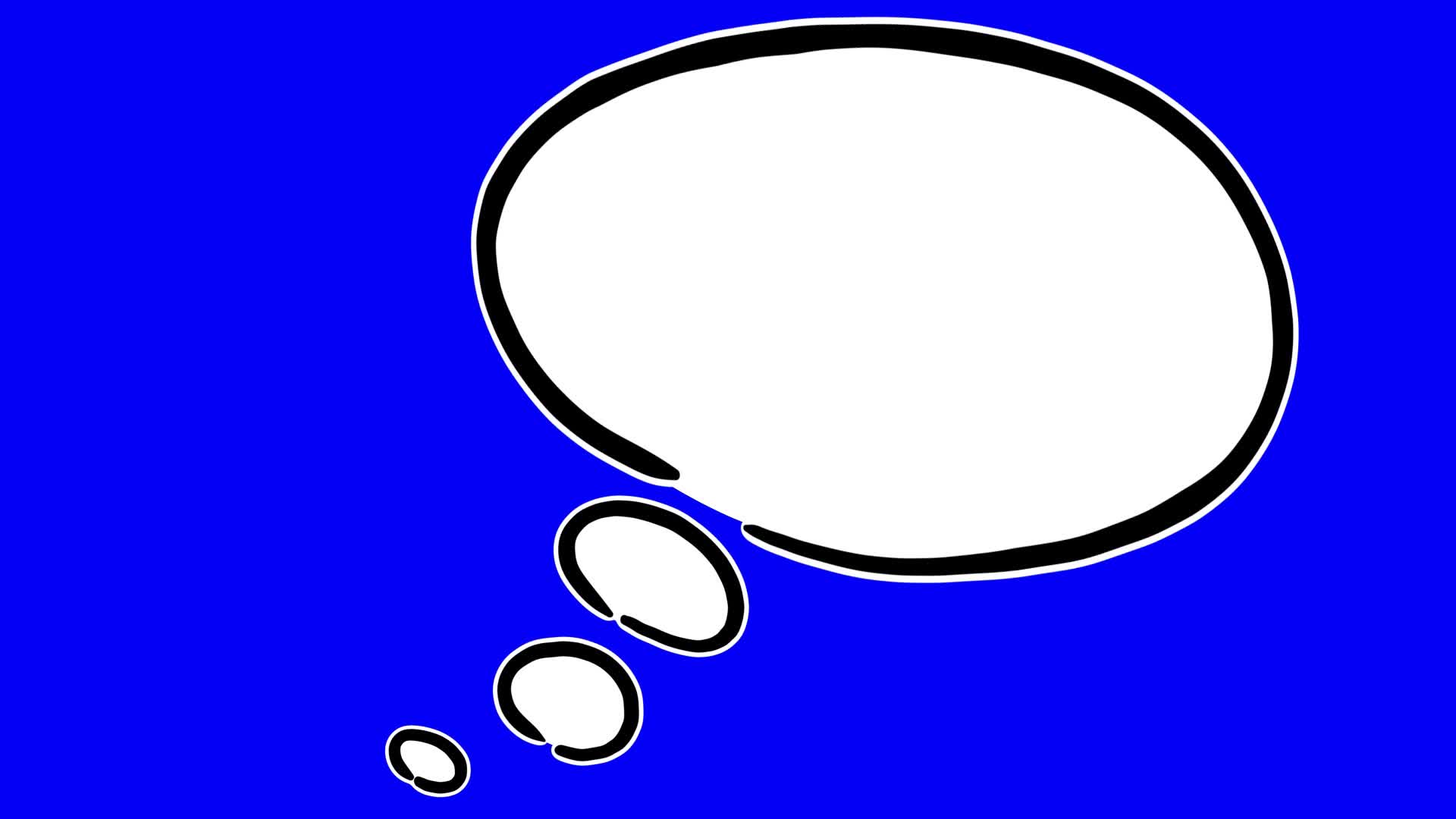 Final Thought
"We rise by lifting others – especially in academia."
How does a Career Center Journey look like? 
One possible reseacher career development journey with individual steps:
CAREER DEVELOPMENT
LBG CC
Career Chat!
Contact
CAREER DEVELOPMENT
LBG CC
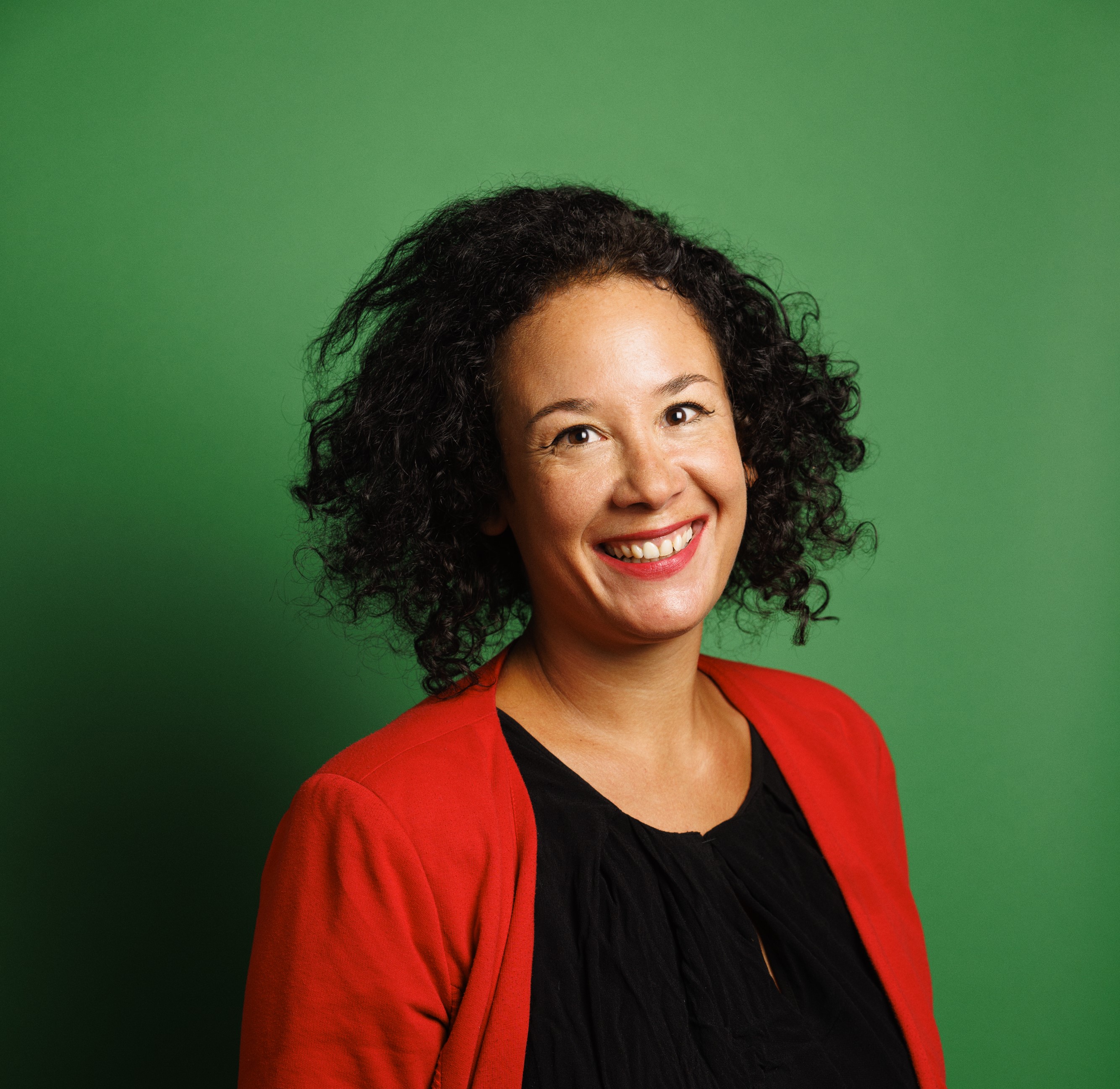 Let’s connect on LinkedIn! www.linkedin.com/in/saskia-lackner-4100b681
Dipl.-Psych. Saskia Lackner
Career & Leadership Expert | LBG Career Center 
Ludwig Boltzmann Gesellschaft 
+43 1 513 27 50-39
saskia.lackner@lbg.ac.at 
cc.lbg.ac.at | lbg.ac.at
Follow the Career Center on LinkedIn!
linkedin.com/company/lbgcareercenter